EPIA – November 2020All Ages
Referrals in Time Period: 530
1/15/2021
1
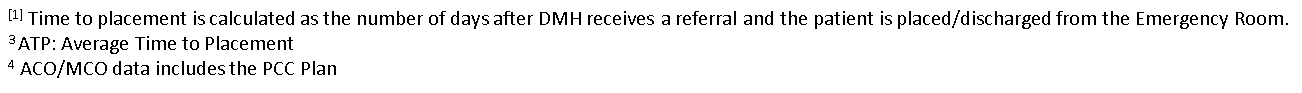 1/15/2021
2
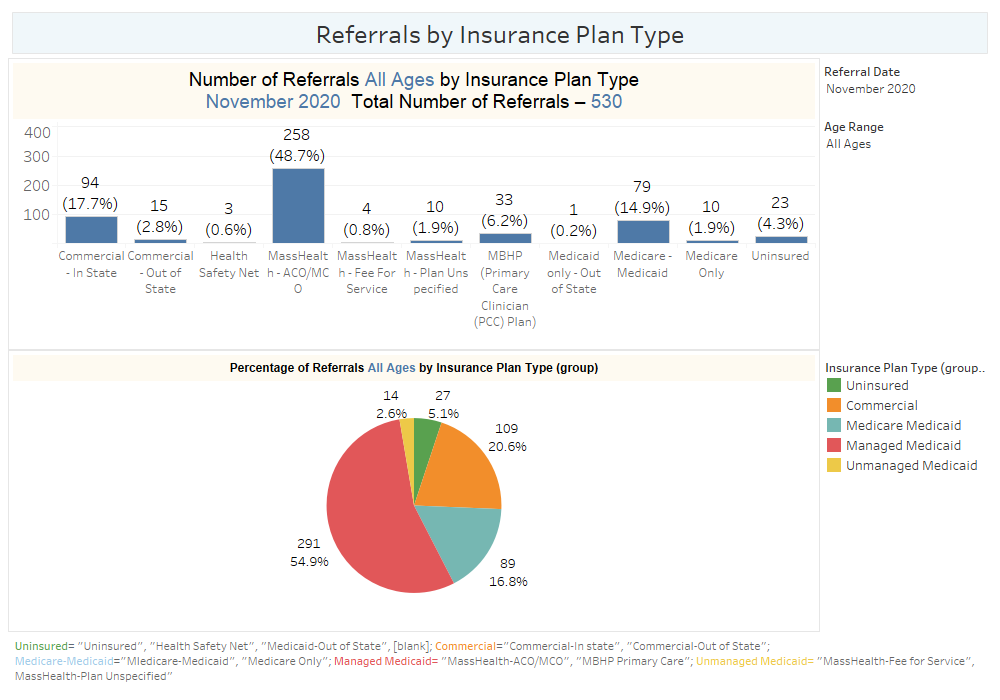 1/15/2021
3
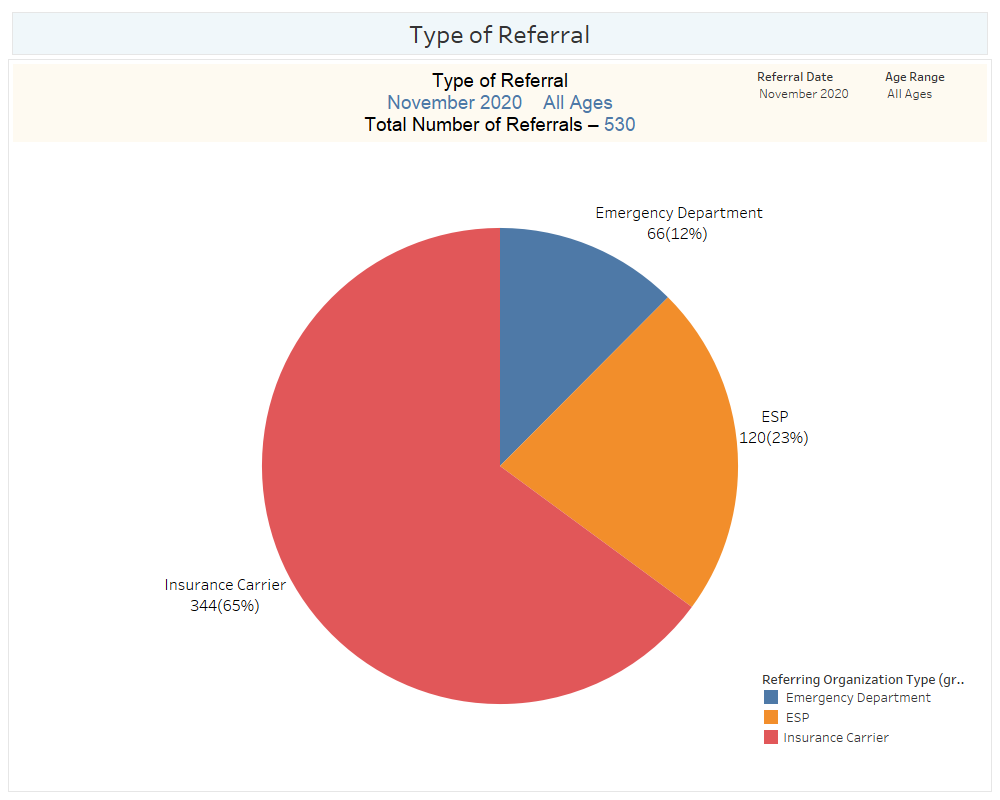 1/15/2021
4
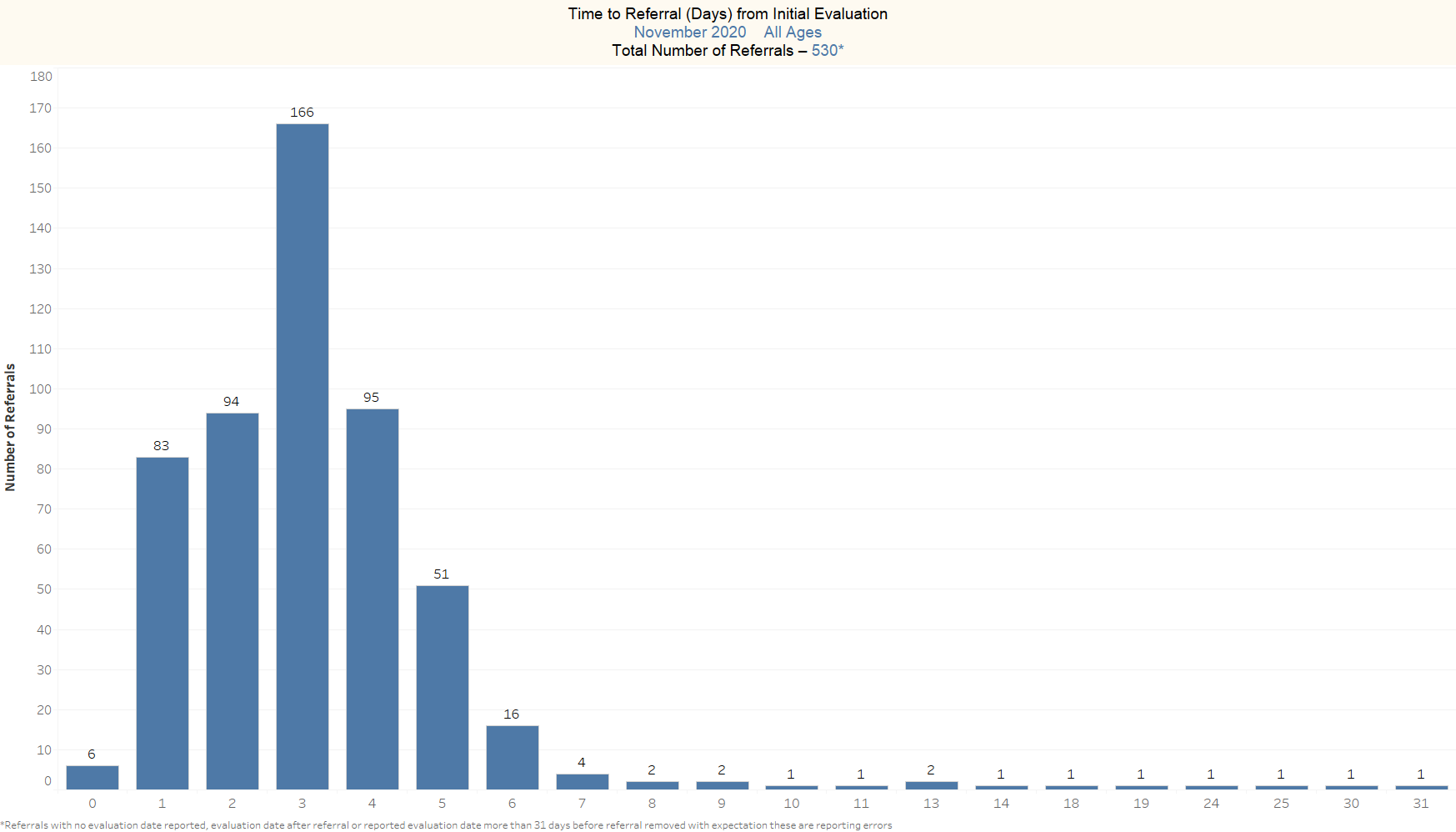 1/15/2021
5
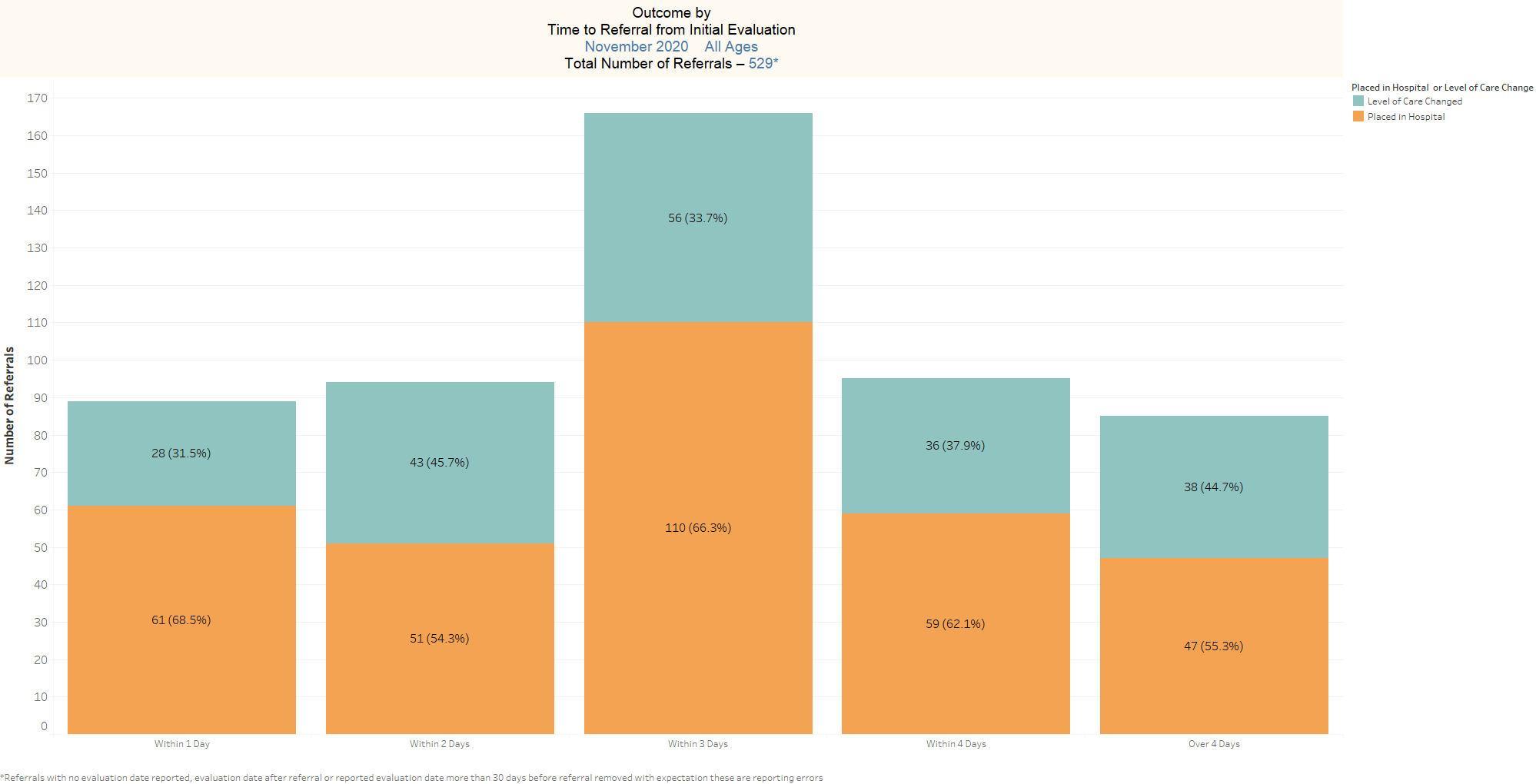 1/15/2021
6
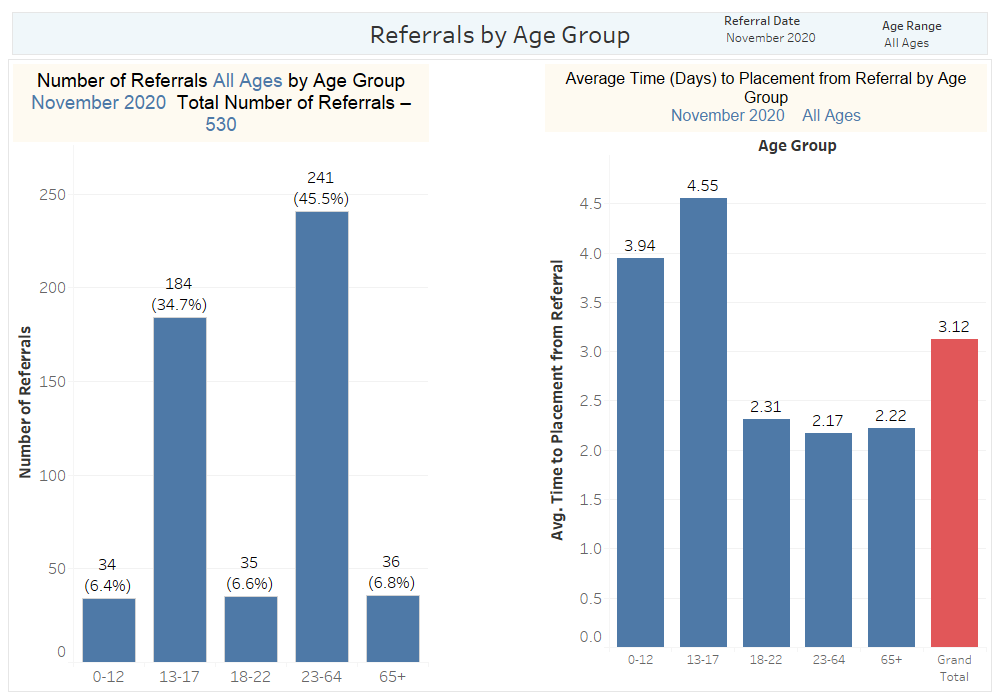 1/15/2021
7
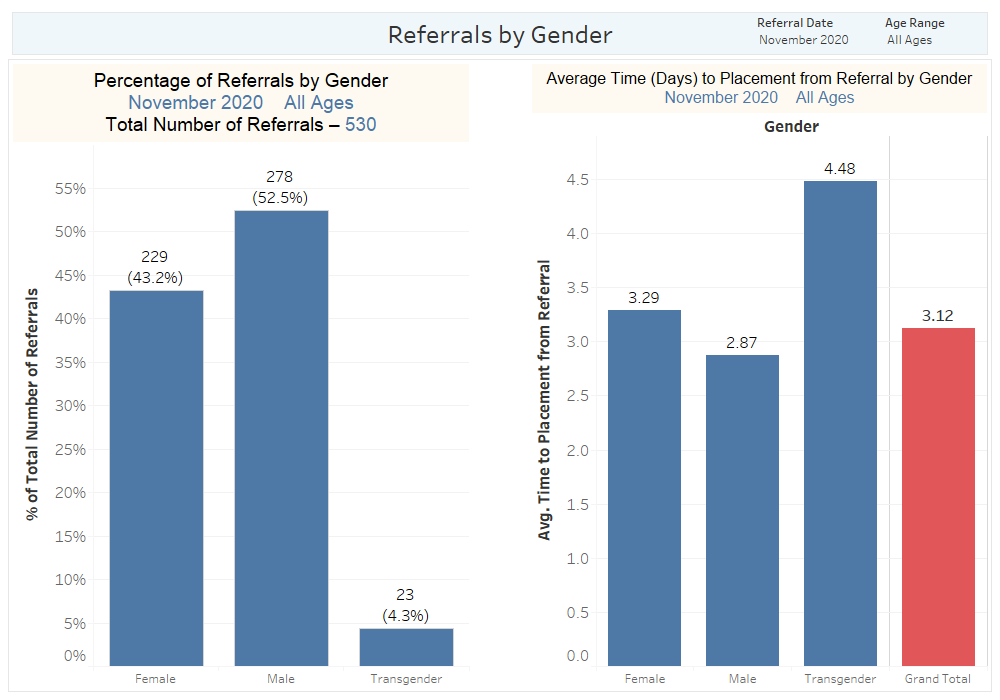 1/15/2021
8
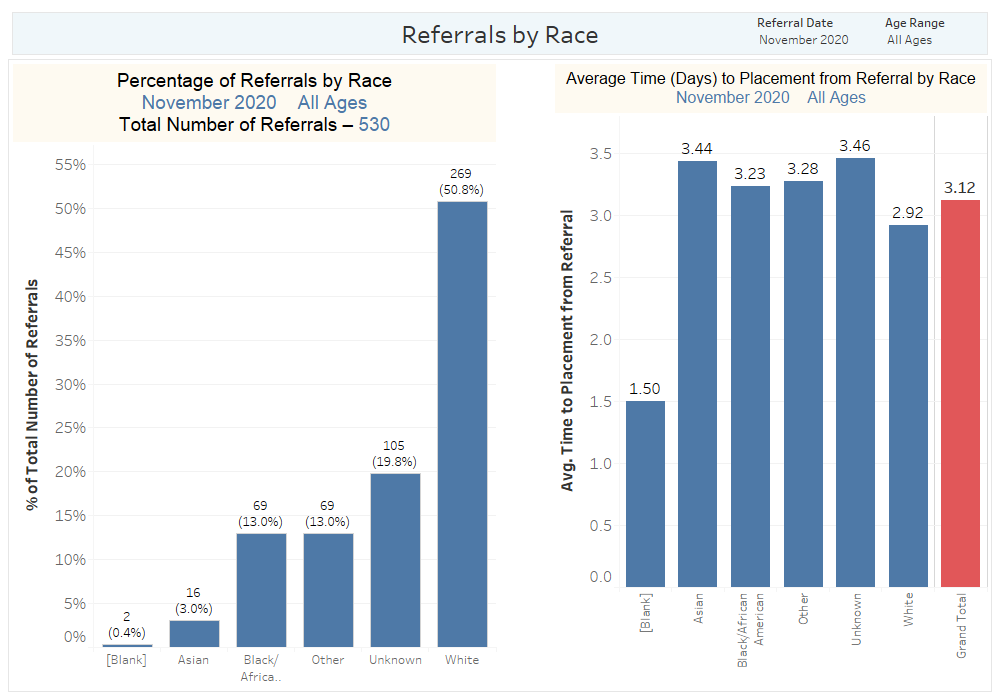 1/15/2021
9
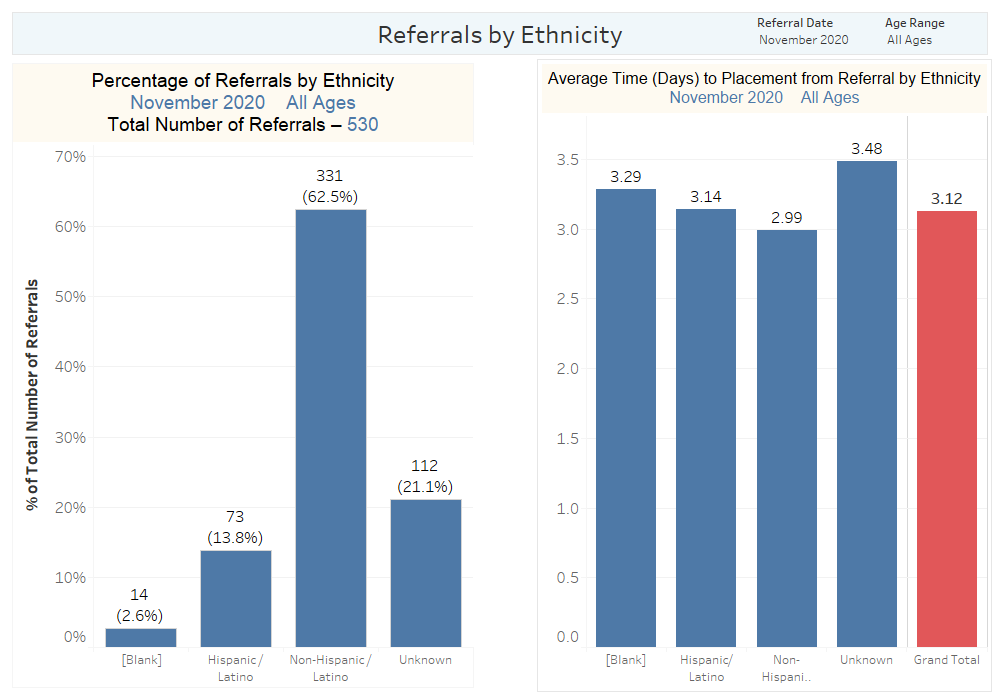 1/15/2021
10
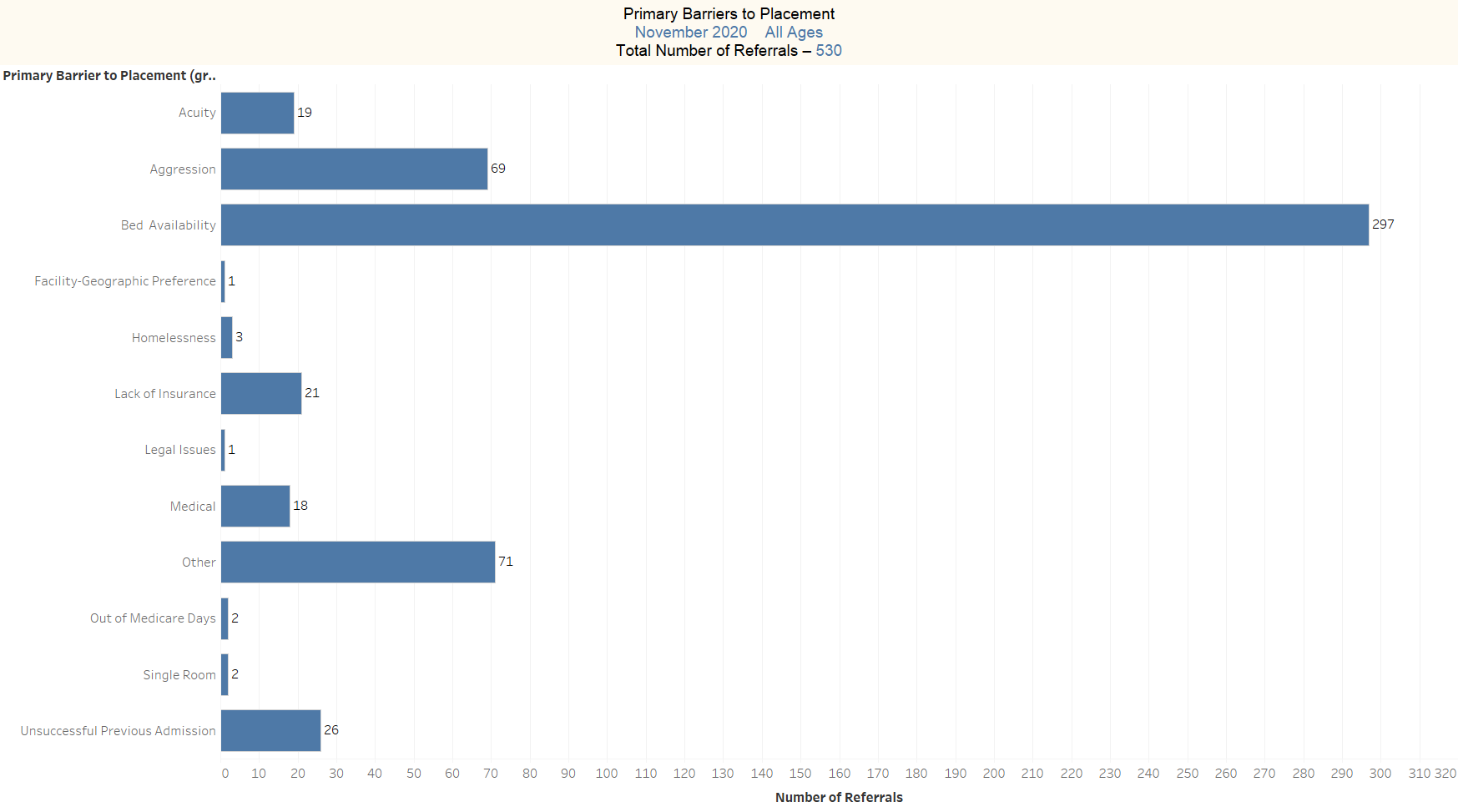 1/15/2021
11
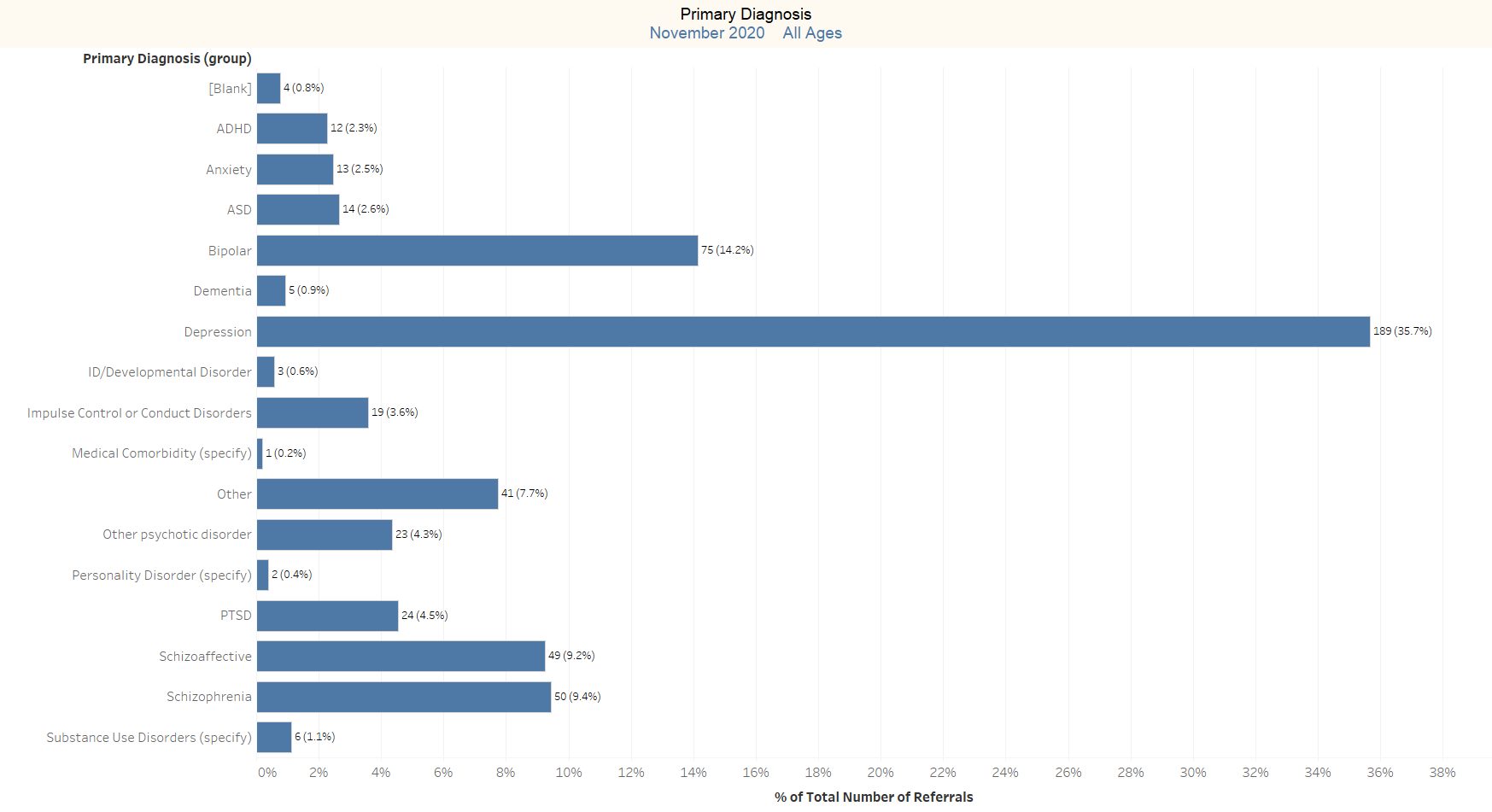 1/15/2021
12
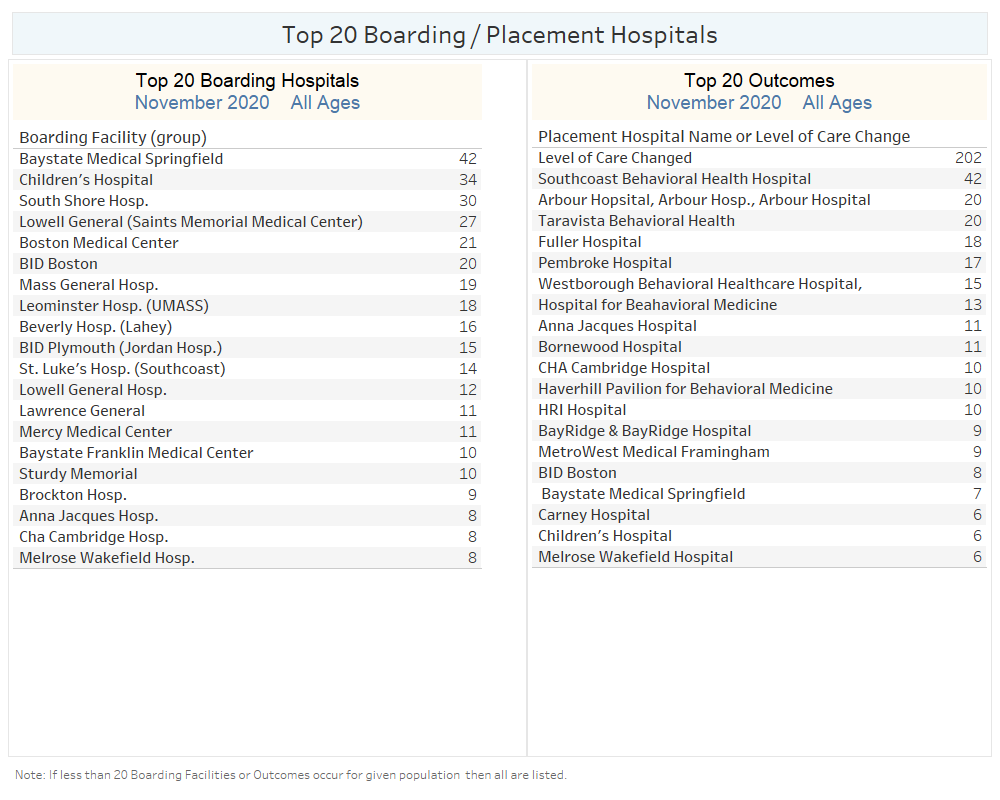 1/15/2021
13
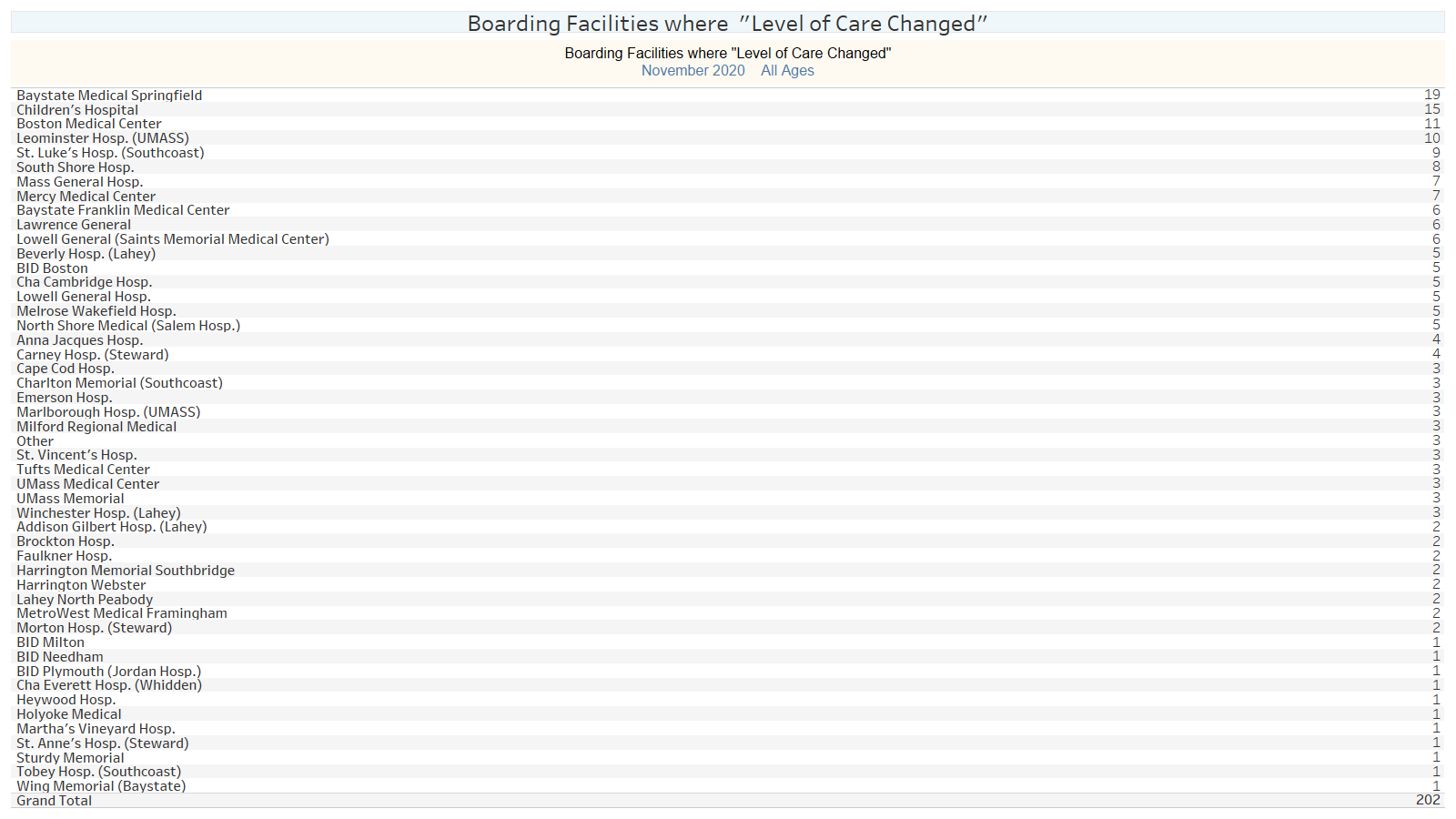 1/15/2021
14
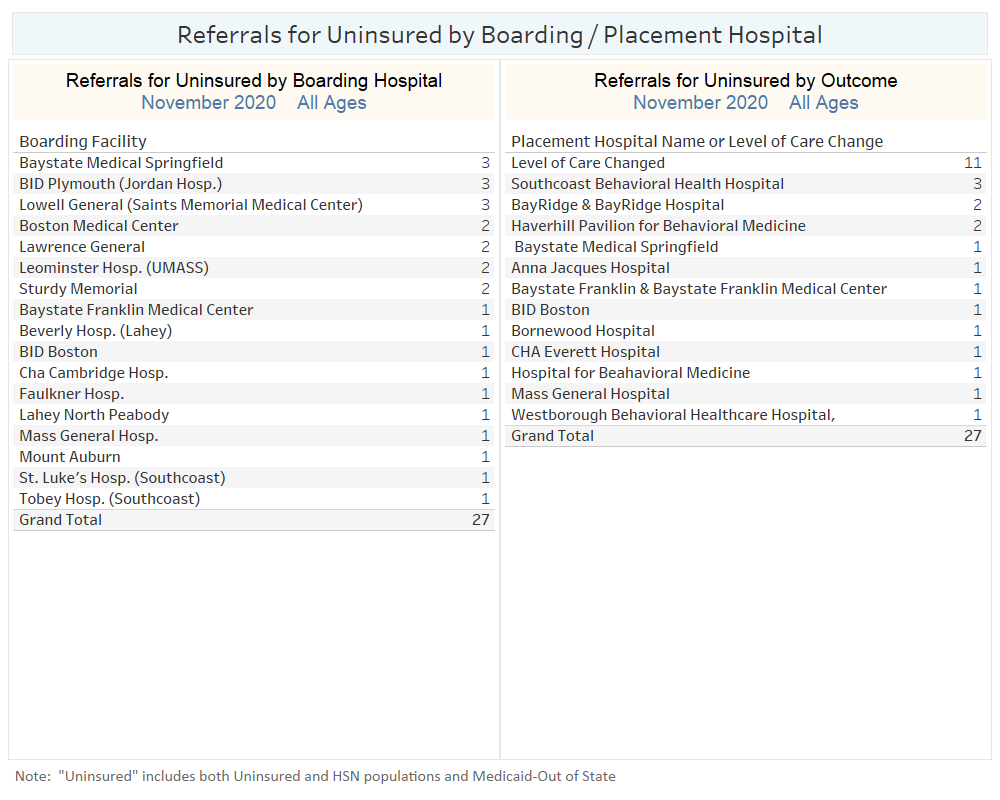 1/15/2021
15
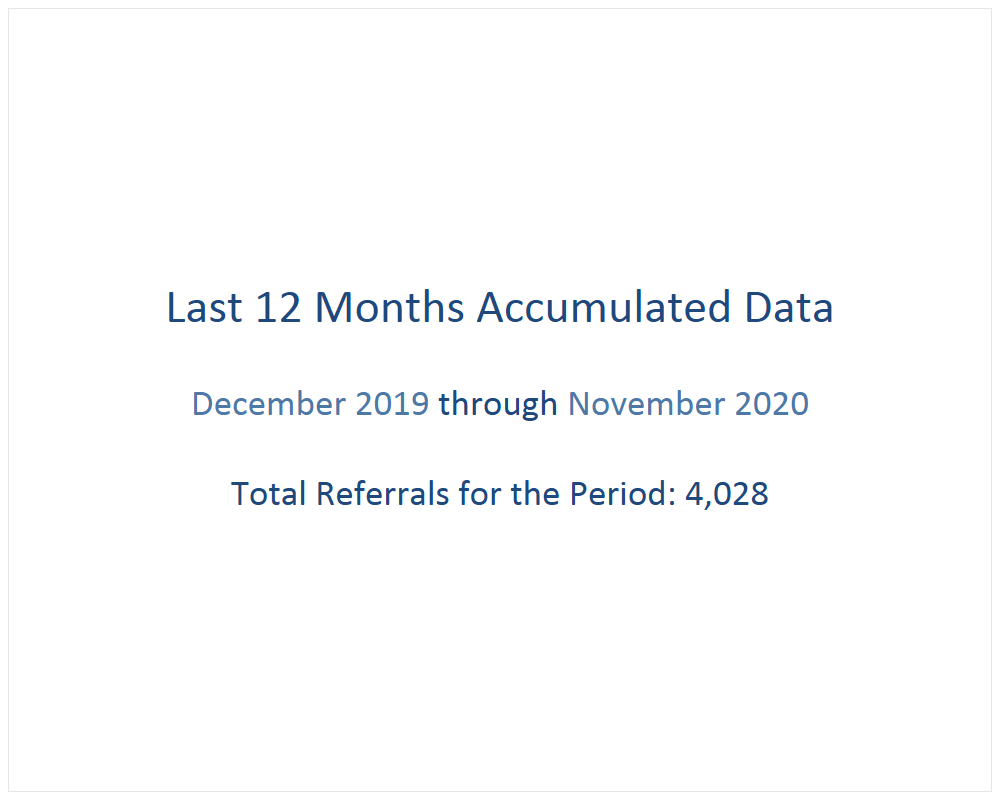 1/15/2021
16
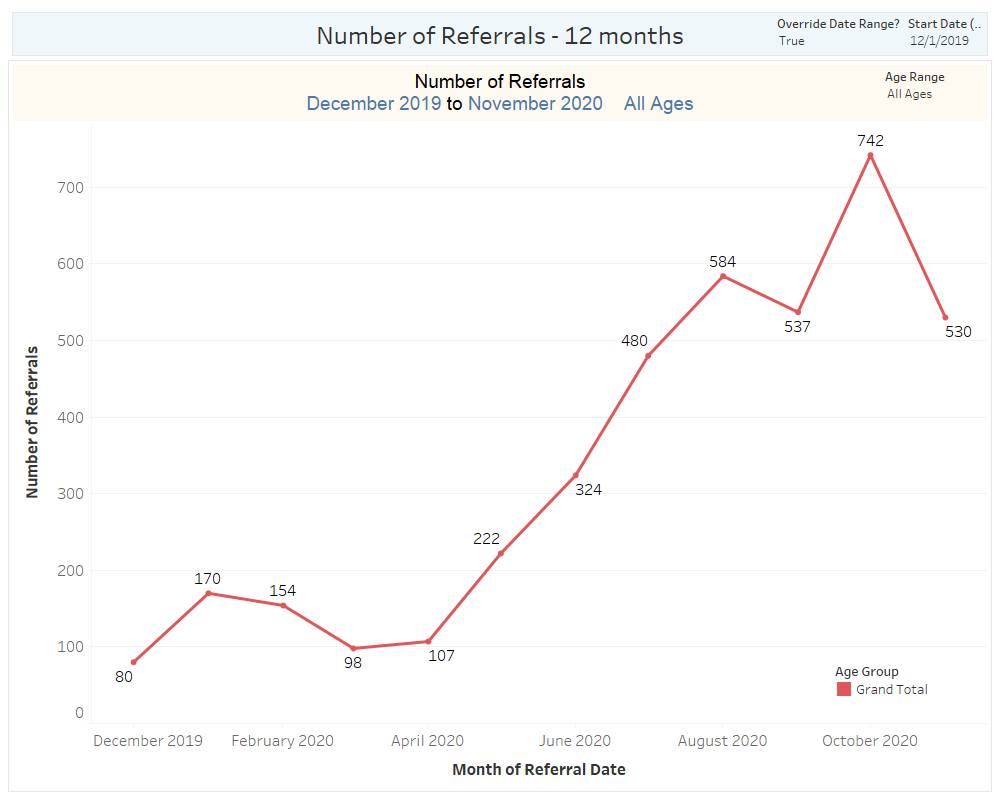 1/15/2021
17
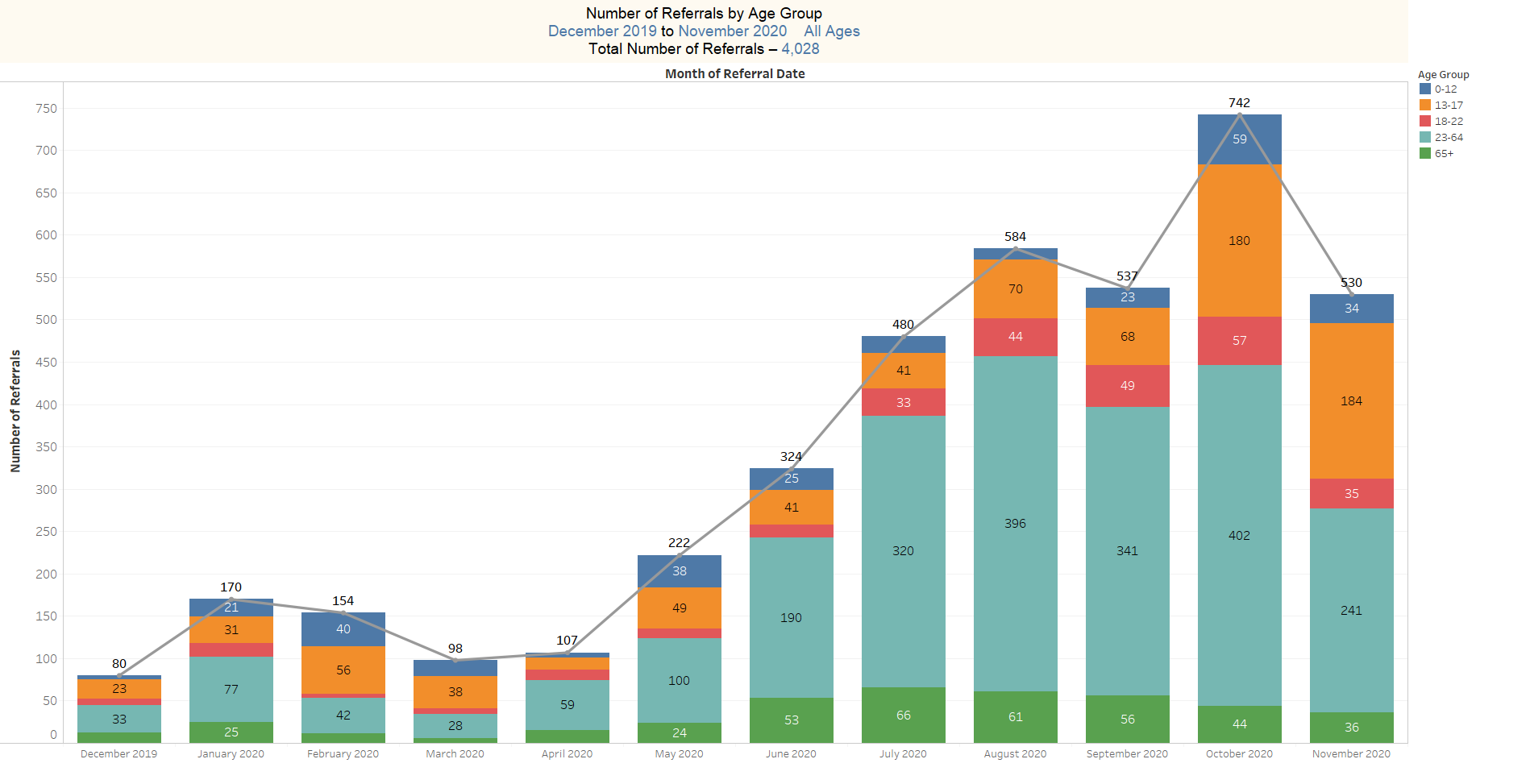 1/15/2021
18
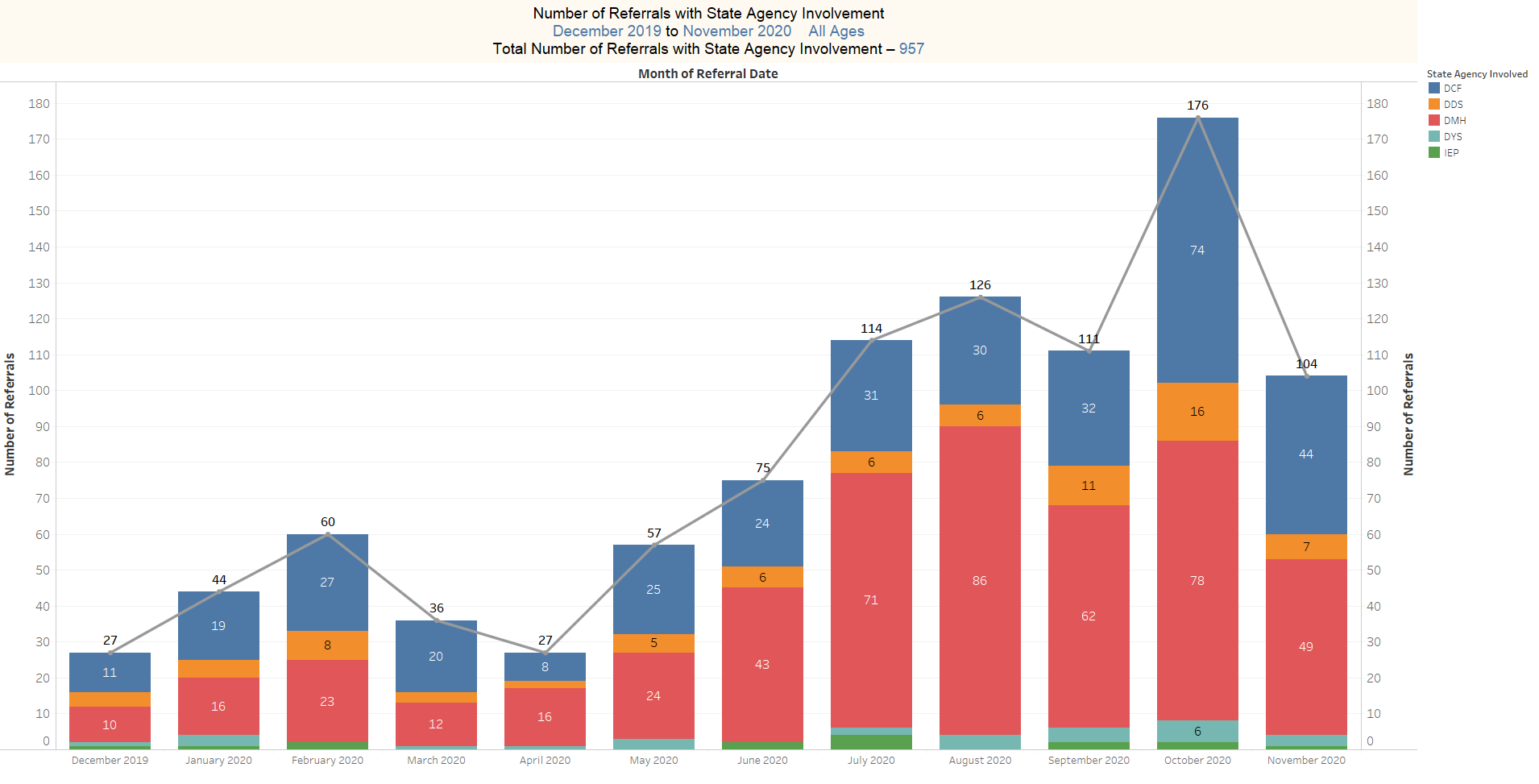 1/15/2021
19
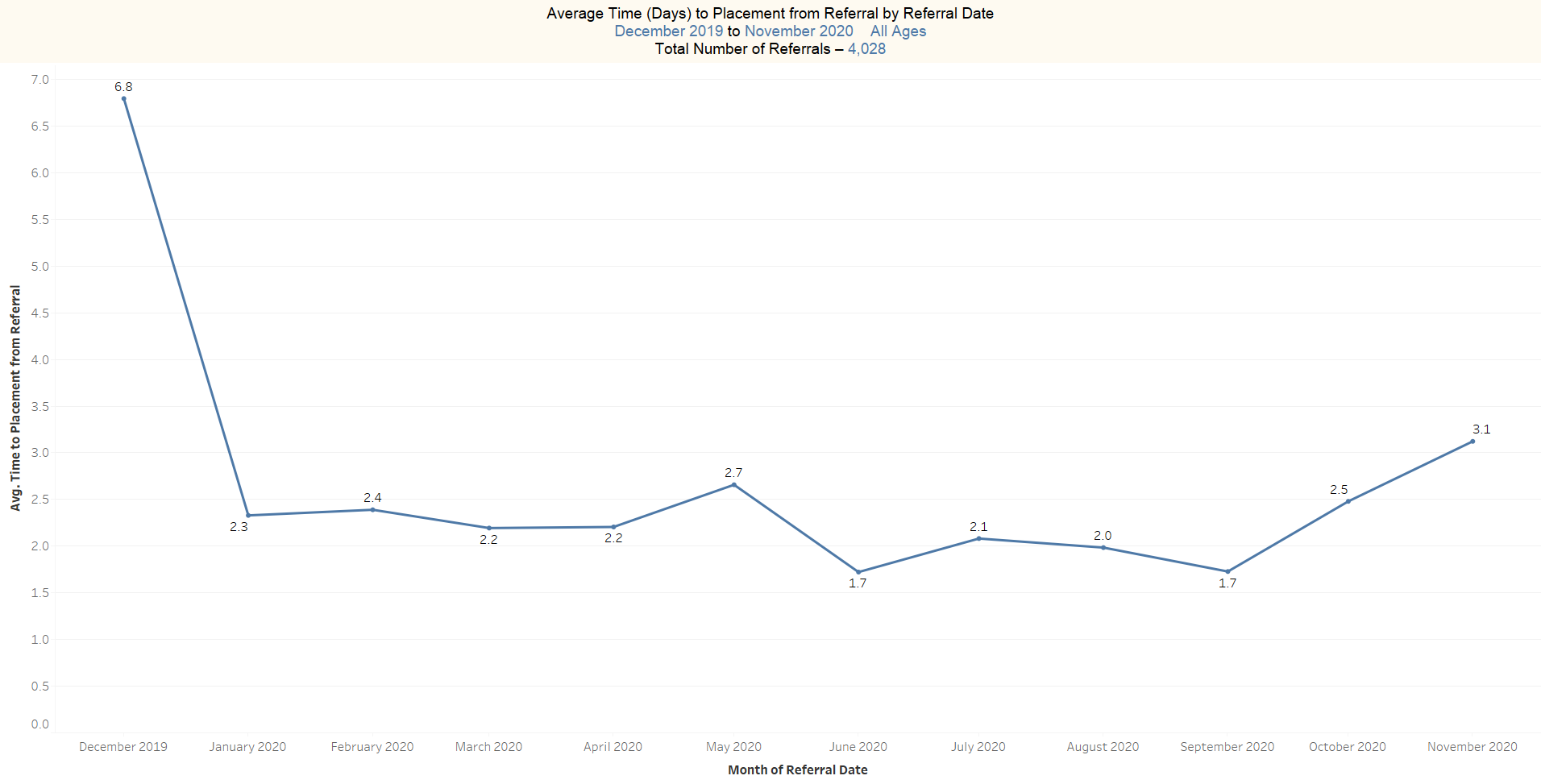 1/15/2021
20
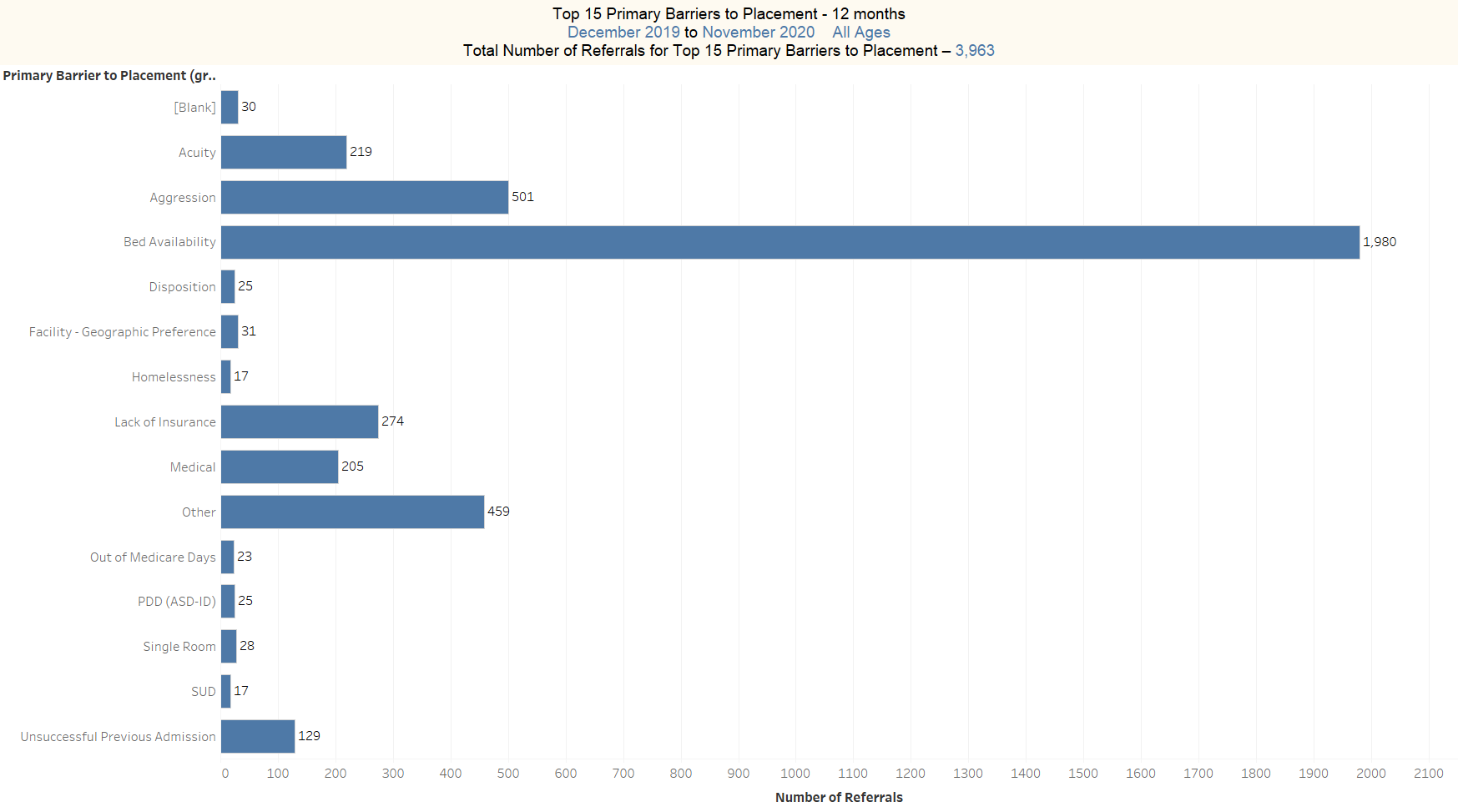 1/15/2021
21
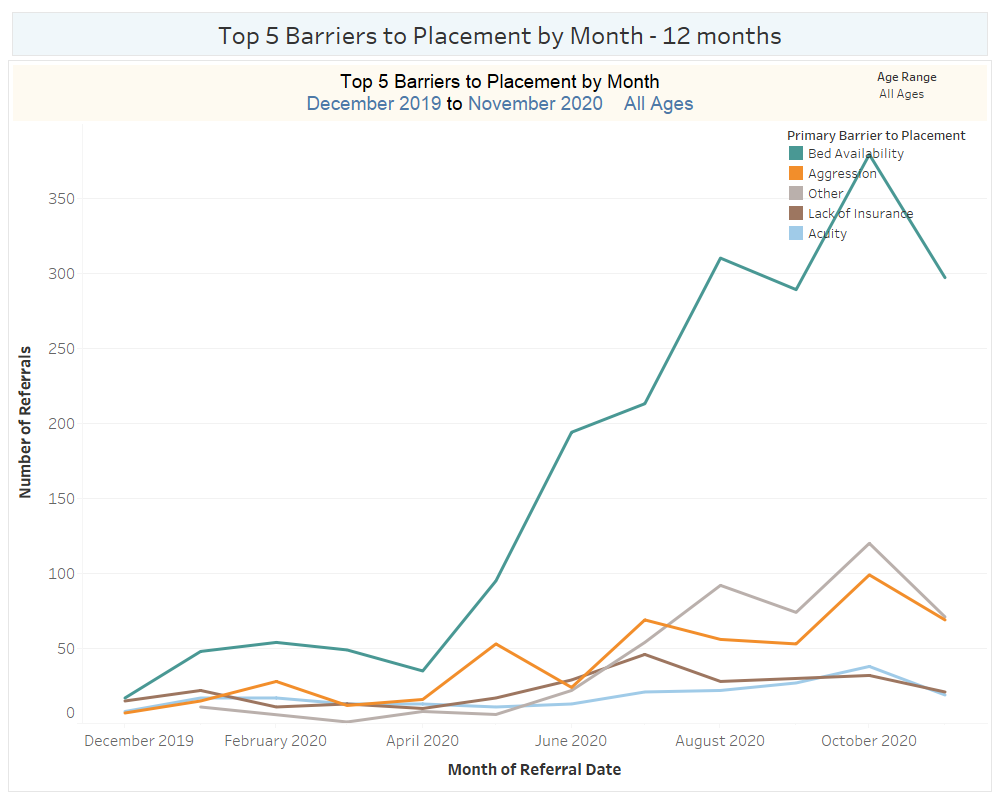 1/15/2021
22
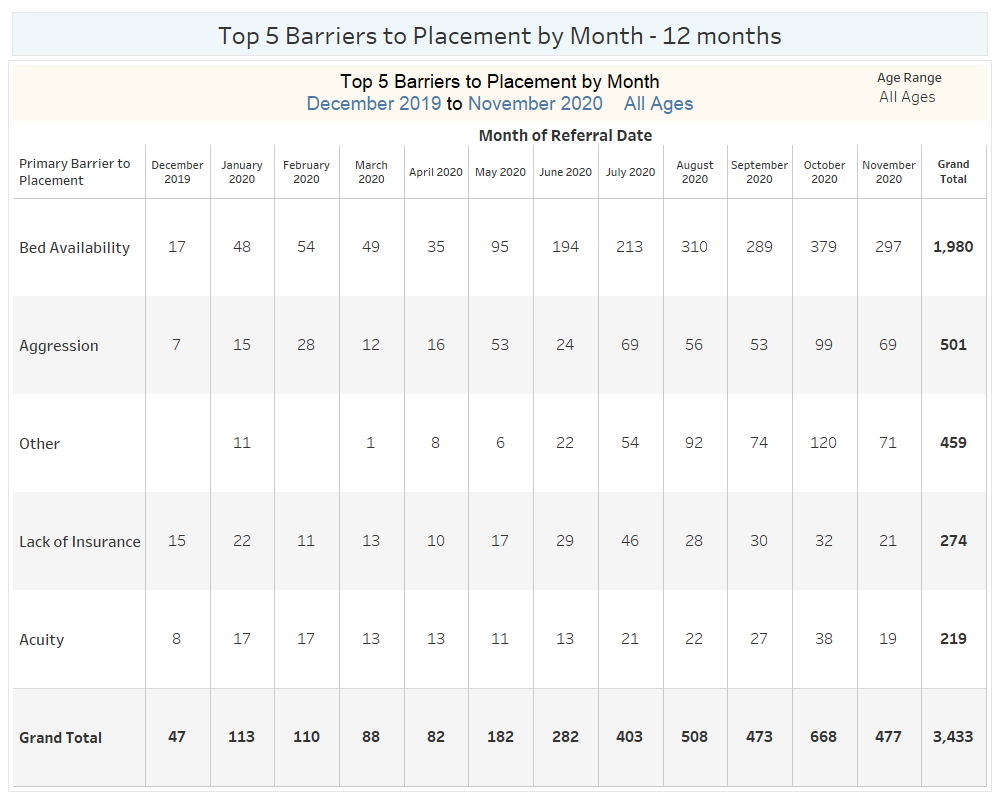 1/15/2021
23
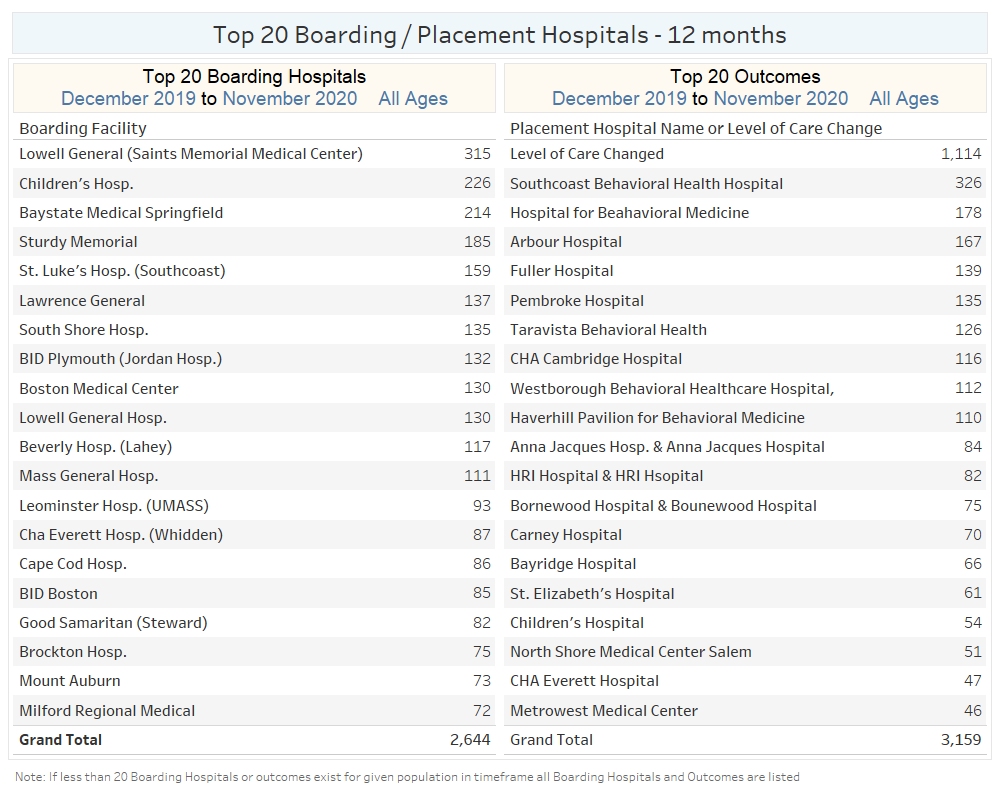 1/15/2021
24
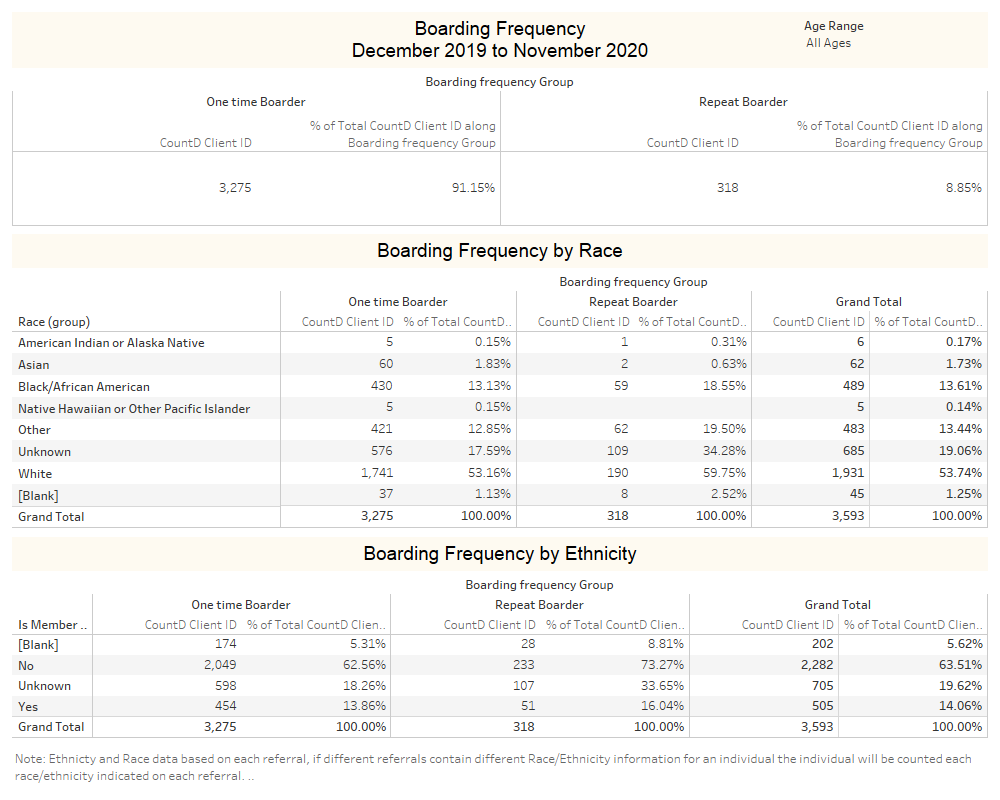 1/15/2021
25
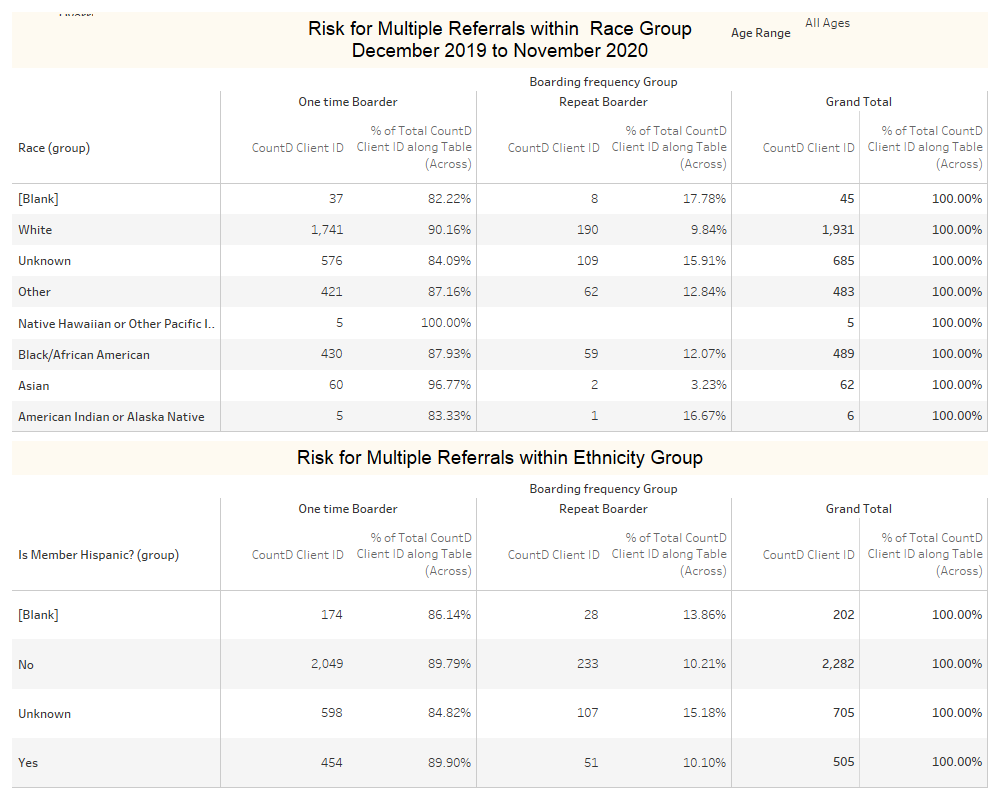 1/15/2021
26